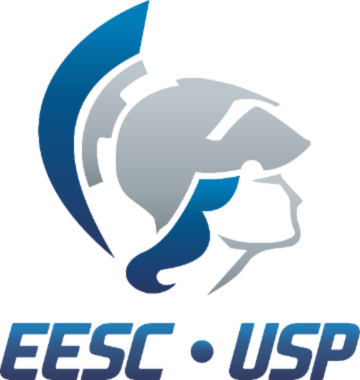 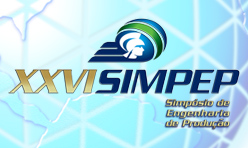 INTERFACES ENTRE LIDERANÇA E CULTURA ORGANIZACIONAL NO CONTEXTO DA modernidade
Júlia Cavalcante Botter
Prof. Dr. Fernando César Almada Santos
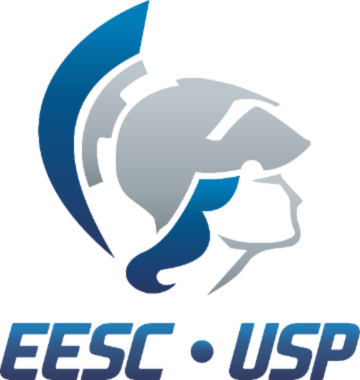 Introdução
Cultura Organizacional
Relação interpessoal dos membros das equipes
Resultados finais da empresa
Liderança
Capacidade de alterar ou manter uma determinada cultura em uma organização
Interfaces
Aspectos comuns existentes entre a cultura organizacional e a liderança podendo realizar uma análise das interfaces mais abrangente
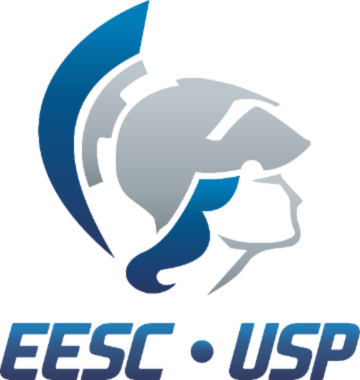 Metodologia
Pesquisa bibliográfica

Artigos com abordagem de cultura organizacional e liderança no contexto da modernidade

Web of Science, com obras científicas 

Google Scholar, com práticas gerenciais efetivas
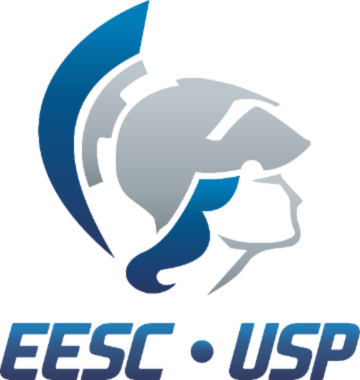 Dimensões e Tipos de Cultura Organizacional
Identidade de um grupo humano é determinado pela cultura vigente
Três Dimensões da Cultura
Conservadorismo versus Autonomia Intelectual e Afetiva
Hierarquia versus Igualitarismo
Maestria versus Harmonia
Tipos de Cultura
Cultura de clã 
Cultura hierárquica
Cultura de mercado
Cultura inovadora
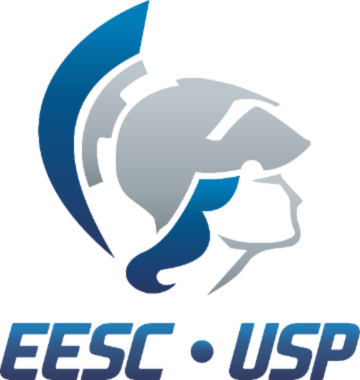 Níveis de Pesquisa e Subculturas  Organizacionais
Níveis de Pesquisa
Micro-pesquisa, por exemplo em equipes
Meso-pesquisa, por exemplo em empresa
Macro-pesquisa, por exemplo em setores industriais

Três subculturas
Alta gerência ou Executivos
Média Gerência ou Engenheiros e Administradores
Gerência Operacional ou Operadores
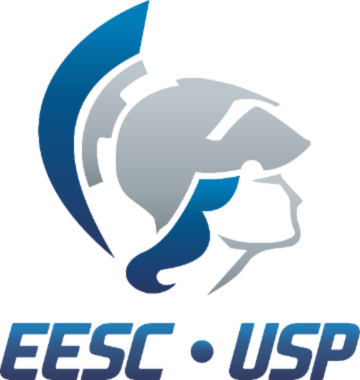 Concepções de Liderança
Membro do grupo que objetiva influenciar as atitudes e o desempenho do grupo e na realização de boas decisões
Capacidade de influenciar equipes com uma grande rede de contatos com clareza nos seus propósitos visando uma equipe com determinação para alcançar os melhores resultados
Duas concepções de liderança:
Transformacional: procura pela potencial motivação dos seus liderados, para que satisfaça as necessidades mais significativas e os estimule por completo
Transacional: apresenta recompensa contingente, gerenciamento por exceção ativo e passivo como seus componentes
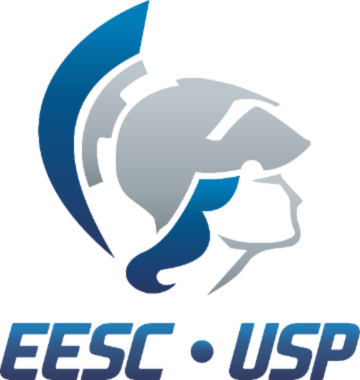 Interfaces entreLiderança e Cultura Organizacional
Líderes possibilitam o surgimento de novas ideias e caminhos a serem seguidos e ter uma visão inspiradora.
 Essas novas ideias serão exploradas com seus liderados com clareza de seus propósitos, objetivando aumento de desempenho da organização em seu ambiente competitivo externo. Essa tarefa não será fácil porque serão diversas as circunstâncias futuras possíveis.
A liderança desdobra o tipo cultural global da organização pretendido para as suas subculturas, certamente com intensa participação de seus liderados que formam sua grande rede de contatos.
A liderança deve ter a capacidade de equilibrar a visão inspiradora e os planejamentos concretos.
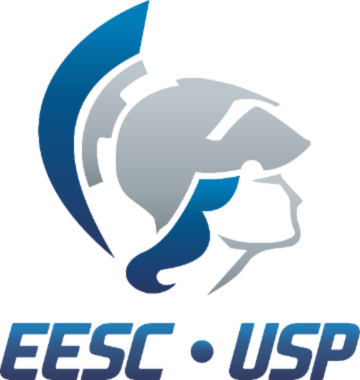 ObrigadO!
Almada e Júlia